Managing Perkins Funds -Workshop Housekeeping
http://extranet.cccco.edu/Divisions/WorkforceandEconDev/CareerEducationPractices/PerkinsIV/OnlineTrainingTutorials/ManagingPerkinsFundsTutorial.aspx
Managing Perkins IV Funds:Policies, Questions and Answers
Presenters:       




Dr. Maureen White	       Dr. Chuck Wiseley
Career Technical Education
CA Community Colleges
Chancellor’s Office
LOWDL
March 28, 2011
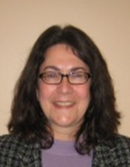 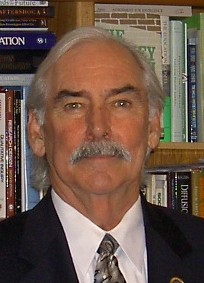 Background
President signed into law August 12, 2006
Reauthorized through 2012 as Public Law 109-270
Themes in Perkins IV:
Accountability and program improvement
Connections between secondary and postsecondary
Strong academic and technical integration
Strong focus on business and industry
Increased coordination with CTE system/community
New 2008-12 California State Plan
http://www.schoolsmovingup.net/cs/ctep/print/htdocs/ctep/home.htm
Career Technical Education 
Enhancing quality career and technical education for all California's community college students.
3
Purposes of the Act (Perkins, Section 2)
Develop challenging academic and technical standards and related challenging, integrated instruction
A focus on high skill, high wage, or high demand occupations
Increased state and local flexibility
Conduct and disseminate national research and best practices
Increase opportunities for individuals to keep America competitive
Promote partnerships (education, workforce boards, business, industry, etc)
Provide technical assistance and professional development
Career Technical Education 
Enhancing quality career and technical education for all California's community college students.
4
Perkins IV Application
Annual application required
Provide specific program improvements and how  improvement activities meet state/local-adjusted performance levels established for core indicator
Provide at least one CTE Program of Study  
Application submitted online
Due May 15th
Career Technical Education 
Enhancing quality career and technical education for all California's community college students.
5
What are the Basic Criteria for Expending the Funds?
Expenditures Must:
Meet the purpose of the Act
Be necessary and reasonable
 Expenditures May Not be Used for:
General purposes
Maintenance of existing programs
Career Technical Education 
Enhancing quality career and technical education for all California's community college students.
6
What Federal Rules Apply to Perkins IV Funding?
Perkins Career Technical Education Act of 2006
EDGAR (Education Department General Administration Regulations)
OMB Circulars (Office of Management and Budget)
Circular A-87 Cost Principals – State and Local
Circular A-21 Cost Principals – Education Institutions
Circular A-133 Single Audit Requirements
Circular A-102 Grants and Cooperative Agreements with State and Local Governments
Circular A-110 Uniform Administration Requirements for Grants and Agreements with Institutions of Higher Education, Hospitals and Other Non-Profit Organizations
Career Technical Education 
Enhancing quality career and technical education for all California's community college students.
7
What Types of Costs can Generally be Considered Eligible?
Administrative Costs (5%)
Personnel Services (time distribution records)
Stipends
Consultants
Instructional Materials
Travel
Instructional Equipment
Career Technical Education 
Enhancing quality career and technical education for all California's community college students.
8
What Types of Costs are NOT Eligible?
9.	Expenses that supplant
10.	Audits, except single audit
11.	Contributions and donations
12.	Contingencies
13.	Facilities and furniture *
14.	General advertising
15.	Alcohol
16.	Fund raising
17.	General administration

 *See Notes Page for clarification
1.	Student expenses or direct assistance to students *
2.	Entertainment
3.	Awards and memorabilia
4.	Individual memberships
5.	Membership with orgs. that lobby
6.	College tuition, fees, books
7.	Fines and penalties
8.	Insurance/self-insurance
Career Technical Education 
Enhancing quality career and technical education for all California's community college students.
9
[Speaker Notes: Student Expenses
In providing support for a program for individuals who are members of special populations, districts may use Perkins funds to provide direct assistance to students if all of the following conditions are met:
Recipients of the assistance must be individuals who are members of special populations who are participating in vocational and technical education programs.
Assistance may only be provided to the extent that is needed to address barriers to the individual’s successful participation in vocational and technical education programs.
Direct financial assistance must be part of a broader, more generally focused effort to address the needs of individuals.
Funds must be used to supplement, not supplant.

Facilities and Furniture
1. EDGAR
Provisions in the Education Department General Administrative Regulations Part 76 subpart F Sec. 76.533 Acquisition of real property; construction.
No State or subgrantee may use its grant or subgrant for acquisition of real property or for construction unless specifically permitted by the authorizing statute or implementing regulations for the program. 
Perkins is silent on facilities.  The interpretation of the Chancellor’s Office is that construction is not an allowable expenditure.
EDGAR Part 74c Section 74.27 refers us to OMB circular A21 which specifies in J.16(B)(1) and (3)
  (1) Capital expenditures for general purpose equipment, buildings, and land are unallowable as direct charges, except where approved in advance by the sponsoring agency. 
  (2) Capital expenditures for improvements to land, buildings, or equipment which materially increase their value or useful life are unallowable as direct charges, except where approved in advance by the sponsoring agency. 
Sponsoring agency as used in the OMB circular is the USDE
2. Supplanting
The prohibition against facilities and furniture can also be based on the Supplement/Not Supplant provision found in Section 311 of the Perkins Act.  Generally construction of a facility is a local responsibility as is the furnishing of the facility with furniture etc.  Therefore, to charge such costs to the Perkins grant would be a supplanting of a local responsibility.]
What are the Requirements for Uses ofPerkins IV, Title I, Part C Funds?
1.	Strengthen academic and career technical skills of students thru integration
2.	Link CTE secondary and postsecondary programs (at least 1 program of study)  
3.	Provide students with strong experience and understanding in all aspects of an industry (WBL: Work-Based)
4.   Develop, improve or expand use of technology
5.    Professional  development
6. 	Evaluate programs with emphasis on spec. pops.
7. 	Initiate, improve, expand and modernize quality programs
8. 	Provide activities, services  and be of sufficient, size, scope and quality
9. 	Prepare spec. pops. for high skill, high wage, or high demand, occupations
Career Technical Education 
Enhancing quality career and technical education for all California's community college students.
10
Are Local Recipients Required to Budget and Expend Funds in all 9 Requirements?
No.
The 9 requirements are elements required in programs eligible for funding
If deficiencies exists, Perkins funds can address those deficiencies
If all 9 are already met, funding can be used in the permissive areas
Career Technical Education 
Enhancing quality career and technical education for all California's community college students.
11
Twenty Permissive Uses of Funds
1.	Involve parents, business and labor in planning & operation
2.	Career guidance & academic counseling
3.	Business Partnerships - Work-related experience students & faculty
4.	Programs for spec. pops.
5.	CTE student organizations
6.	Mentoring & support services
7.	Upgrading equipment
8.	Teacher prep. programs
9.	Improving and developing new CTE courses including distance ed.
10.	Assist transition to BA degree programs
11.	Support entrepreneurship education        
12.	Initiatives for  secondary students obtaining postsecondary credit to count towards an AA/AS or BA/BS degree    
13.	Support small CTE learning communities    
14.	Family & consumer sciences     
15.	Adult CTE programs
16.	Job placement programs
17.	Support Nontraditional activities
18.	Automotive technologies   
19.	*Pooling funds –   
	Teacher  prep, 
	data & accountability, 
	assessments
20.	Support other CTE programs
Career Technical Education 
Enhancing quality career and technical education for all California's community college students.
12
May Federal Funds be Used to Support a Program Supported Last Year with Non-Federal Funds?
No.  This would be supplanting
Exception:
Must be evaluated case-by-case
If impossible to continue without federal funds, may not be supplanting
Career Technical Education 
Enhancing quality career and technical education for all California's community college students.
13
Supplement, Not Supplant !!
Cannot use Federal Funds to pay for Services, Staff, Programs, or Materials that would otherwise be paid with State or Local Funds
Always ask: “What would have happened in the absence of federal funds?”
Career Technical Education 
Enhancing quality career and technical education for all California's community college students.
14
When are Funds Considered Obligated?
Type of Cost
Equipment & Supplies…..……….
Work of Employees…………………
Contracted Services………………..
Utilities…………………………………..
Rental……………………………………..
Travel……………………………………...
Conference Registration…………
Obligation Occurs
Date of Purchase Order
When Work is Done
Date of Written Agreement
When Used
When Used
When Travel is Taken
When Fee is Paid
Obligations represent the amounts for orders placed, contracts awarded, services received, and similar transactions during a given period, regardless of when the funds were appropriated and when future payment of money is required.
Career Technical Education 
Enhancing quality career and technical education for all California's community college students.
15
Why are these Dates Important?
EDGAR says that a subgrantee of the state may not obligate funds until the later of:
The date the state may obligate funds, or
The date that the subgrantee submits its application to the state in substantially approvable form
Career Technical Education 
Enhancing quality career and technical education for all California's community college students.
16
What Do Auditors Look At? *
Financial Statements & Expenditure Records
Internal Controls
Compliance with Laws and Regulations
* See Notes Page for clarification.
Career Technical Education 
Enhancing quality career and technical education for all California's community college students.
17
[Speaker Notes: Financial Statements & Expenditure Reports
The ‘Financial Transaction Report’ (set up by object code) is requested and is reviewed to determine which of the incurred expenditures or the program would be randomly picked for audit/review.

Internal Controls
The purposes are:
Verify that federal and state compliances are being implemented in the processing of claims for reimbursement.
Verify that all transactions are authorized by the Project Director.
Verify whether or not there is a desk procedure or policies regarding the processing of the claim.

Compliance with Laws and Regulations
The purposes are:
Verify that claims and accounting procedures are being implemented according to the federal regulations stated by the federal Office of Management and Budget (OMB) and state regulations.
Verify that the accountability system is supported by the proper documentation.

OMB Circular A-133]
What Do Auditors Look For? *
5.	Procurement methods provide free & open competition & prevent conflict of interest
6.	Obligations incurred in time frame
7.	Expenditures are budgeted
1.	Expenditures are documented & allowable
2.	Compliance issues
a.	Program offerings
b.	Student participation
c.	Assessment
3.	Funds supplement and not supplant
4.	Time distribution records
* See Notes Page for clarification.
Career Technical Education 
Enhancing quality career and technical education for all California's community college students.
18
[Speaker Notes: Item 1:  All incurred expenditures relating to the program must have supportive documents to justify the costs.  The intent is to verify that the expenditures meet the needs of the students and the program.
Item 2:  In reviewing for compliance issues for the three topics, the intent is to verify that the program, students, and the assessment has been designed to benefit the students who are vocational, by documenting the support services received.
Item 3:  Inquires will be made as to whether or not any of the salaries or expenses from federal funds replaced state and/or local funds.
Item 4:  Inquiries will be made to identify whether or not any of the employee’s salary are being paid from two or more different funding sources.  If they are, then a time distribution report must be maintained.
Item 7:  Verify that a physical inventory has been performed every two years as required by OMB A-110.
Item 9:  Review the budget for any changes and verify that any change has been approved.]
What are the Rules on Perkins IV Equipment Purchase & Inventory?
Equipment is defined as having a purchase price of $200 or more and a useful life of one year or longer
Equipment shall be maintained in a trace inventory system if the equipment is worth $5,000 or more and a useful life of one year or longer
Equipment shall be identified as having been purchased with Perkins funds
Career Technical Education 
Enhancing quality career and technical education for all California's community college students.
19
What is Included in Equipment Records?
Description
Manufacturer’s serial number or other ID number
Source, including the award number
Title vested in the recipient or the Federal government
Acquisition date
Percentage of Federal participation in equipment cost
Location and condition, date information was recorded
Unit acquisition cost
Date of last physical inventory
Career Technical Education 
Enhancing quality career and technical education for all California's community college students.
20
What are the Rules on Perkins IV Equipment Usage and Disposition?
May not be used to compete unfairly with business
When no longer needed for original purpose or other federal programs:
Current fair market value of $5,000 or less, can keep or dispose of with no strings attached
Current fair market value of more than $5,000 – may retain or sell the equipment as long as the Federal agency is provided compensation
Project Monitor must be notified when equipment is being sold, traded or transferred from one program to another.
Career Technical Education 
Enhancing quality career and technical education for all California's community college students.
21
What are the Rules on Perkins IV Travel Rates and Out-of-State Travel?
1.	Current District per diem allowances — Check Local Rates
2.	Current California per diem allowances:
Lodging: costs with receipt, Meals: breakfast - $6.00; lunch - $10.00; dinner - $18.00; incidentals - $6.00/day
3. Current Federal per diem allowances:
Varies by location.  For current per diem rates:
http://www.gsa.gov/Portal/gsa/ep/contentView.do?contentId=17943&contentType=GSA_BASIC
Out-of-State Travel: 
Must have prior approval from Project Monitor.  
New Form, Guidelines & FAQS located on CTE website: http://www.cccco.edu/SystemOffice/Divisions/EconDevWorkPrep/CTE/tabid/415/Default.aspx.
Career Technical Education 
Enhancing quality career and technical education for all California's community college students.
22
Where Can I Find “The Rules?”
State Budget and Accounting Manual (BAM)
http://www.cccco.edu/SystemOffice/Divisions/FinanceFacilities/FiscalServices/FiscalStandardsInformation/BudgetandAccountingManual/tabid/381/Default.aspx
EDGAR
www.ed.gov/policy/fund/reg/edgarReg/edgar.html
OMB Circulars
www.whitehouse.gov/omb/circulars
Federal Register
www.gpoaccess.gov/cfr
Federal Legislation (Library of Congress web site)
http://thomas.loc.gov
US Department of Education
www.ed.gov
Career Technical Education 
Enhancing quality career and technical education for all California's community college students.
23
Scenario 1
Our college started a welding program at a satellite site two years ago.  Funds used for this program were not from Perkins.  This year the satellite site program is being considered for elimination due to budget cuts.  May we use Perkins funds to fund the program?
Career & Technical Education
Enhancing quality vocational and technical education for all California's community college students.
24
Why might this be an audit exception?
Supplanting – using Perkins funds to offset other college funding sources.
The decrease in use of state funds and the subsequent increase in Perkins dollars for a particular program would trigger a presumption of supplanting.
Career & Technical Education
Enhancing quality vocational and technical education for all California's community college students.
25
Scenario 1 Answer
Depends.
Supplanting presumption is rebuttable  “if the college can demonstrate that the services in question would not have been provided if federal dollars were not available.”  
In other words, document that there were no other sources of funds to sustain the program.  (OMB A-133 Compliance Supplement G,2.2)
Documentation – budget meeting minutes where decisions were made to eliminate program.
Career & Technical Education
Enhancing quality vocational and technical education for all California's community college students.
26
Ask yourself this question when you are unsure about an activity that you want to fund with Perkins
What would happen if I did not have any Perkins funds?
Would the activity disappear?
Yes, may consider using Perkins funds. 
Would the program be discontinued?
Yes, may consider using Perkins funds.
Could I fund the activity/program with other funds? 
 If yes, then do not use Perkins funds.
Career & Technical Education
Enhancing quality vocational and technical education for all California's community college students.
27
Scenario 2
The college is upgrading computers across the campus on a three year cycle.  May we fund the computer upgrades for the CTE programs using Perkins funds?
Career & Technical Education
Enhancing quality vocational and technical education for all California's community college students.
28
Scenario 2 Answer
No
Three year funding cycle – implies ongoing use of Perkins funds to accomplish something that other funds should be used to do.  
Perkins funds should be used for program improvement or enhancement.
CTE programs should benefit from use of other college fund sources same as other programs. 
 Use of Perkins funds only for could be considered supplanting.
Career & Technical Education
Enhancing quality vocational and technical education for all California's community college students.
29
Scenario 4
May we use Perkins funds to pay for a CCCAOE membership for our Occupational Dean?
Career & Technical Education
Enhancing quality vocational and technical education for all California's community college students.
30
Scenario 4 Answer
No, Individual memberships are considered gifts of public funds.
You may pay for an institutional membership for an organization.
Career & Technical Education
Enhancing quality vocational and technical education for all California's community college students.
31
Questions, Comments, Scenarios?
Contact your Monitor
For more information
Thank you.
Career Technical Education 
Enhancing quality career and technical education for all California's community college students.
32